Self-Management and Goffman
@Jaimie_Ellis
With – SMVOICED Team
Democratisation of healthcare
Democratisation: 
‘net movement toward broader, more equal, more protected, and more mutually binding consultation… a dynamic process that always remains incomplete and perpetually runs the risk of reversal’ 
						(Tilly, 2007: 59, xi)
Person centred-care
‘valuing the ‘whole person’ and respecting their autonomy through sharing of power and responsibility’ 
						(THF, 2014)
Self-management (SM): the background
15million people in UK live with a long-term condition (LTC)
56% over 60s have a LTC
70% health and social care budget spent on LTC care
Aging population = more money needed

‘‘the care taken by individuals towards their own health and wellbeing: it includes the actions people take for themselves … to meet their social, emotional and psychological needs; and to care for their LTC’’
						(DoH 2005)
Self-Management VOICED Study
Aim:
To understand how stakeholder groups conceptualise SM 
To identify what outcomes of SM matter most
Cases in example:
Colorectal cancer, 
Stroke
Diabetes
Interview Method:
Patients (n=87)
HCPs (n=20)
Different outcomes & competing agendas
Patient

I virtually mirror those, to live as normal a life as I can and not to let diabetes restrict me at all.
Health Care Professional 
I mean the nine care processes are key, I mean what they are is early screening and that’s what diabetes management is about which is stopping complications or picking them up before they become a problem.  Because we spend most of the budget in diabetes on treating the complications, rather than – and what we should be doing as I said, we should be stopping them.
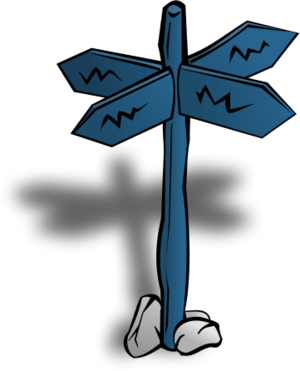 Challenges
Changing expectations
Role confusion
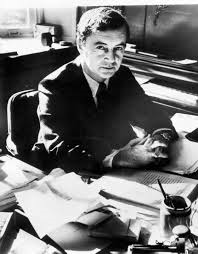 Role 1: The Bureaucratic Form  (p 1/2)
HCP: 
more often than not it’s due to perhaps their lack of insight and awareness on the part of the patient. So they may disagree with what you’re doing because they don’t see the value of it.
Patient:  my specialists just said, “Not necessary, waste of time, you could spend a week looking at different things” and saying, “This has got so many carbohydrates” and I’m saying, “Well yes that’s what I want to know!”
HCP:  
I do feel as sort of health professions we are not promoting self management very well, we are very much, we are the expert and they are the receiver.
Role 1: The Bureaucratic Form (p 2/2)
HCP: So I think possibly, if I’m really honest, our goal setting tends to be a little bit more prescriptive.
Patient: And it’s so much more powerful than a nurse sitting there and looking at you and giving you the naughty girl look.
[In] my appointment I don’t [want to] walk in there and I feel like the naughty school child because they tell me off because my HpA1c is high or whatever it’s going to be.
Changing expectations
Patient: I grew up – you go to the doctor, you sit there, he is the god, he knows everything, …. [but]I didn’t know that time had moved on and that it was up to me to ask the questions … I didn’t know this, and I would sit waiting for the traditional relationship, and it didn’t happen (laughs).
Patient: the doctors are doing a fantastic job, and the drug treatments and everything, but I feel like I have got to try and meet them halfway as well.
Patient: I want the professionals to be listening and learning from me
HCP: They need to tell us what to do and we need to help them, you know, sort of define what’s maybe the best way to do that.
Role 2: The Democratic Form (p 1/2)
Patient: You'll not find any doctors there who've had a stroke and recovering from a stroke.
HCP: they are getting bombarded too much with ‘Do this, do that’ and we should be asking them what do you want us to tell you how to do as it were.
Patient: No disrespect to the medical people at the hospitals and all that, but we're the experts
Role 2: The Democratic Form (p 2/2)
Patient: ‘There’s really two kinds of professionals, there’s the one who knows their stuff but thinks they know best for you and what you should do, and there’s the caring professional who actually understands that they’ve got expertise
HCP: Advanced Development Practitioner Training …It’s fairly much about asking the patient you know ‘What are your problems, what do you want to achieve…it is very much at the forefront of everybody’s mind to try and focus on what the patient says they want to do.
HCP: But as long as we’ve said, ‘That’s not what we would agree with,’ and we can’t certainly force him to do – it’s totally his choice and his body and he has got mental capacity so fine, okay, and so you get that as well.
Role confusion
HCP: [It’s] bending with the wind.  So, sometimes the patient will want me to be prescriptive…sometimes they’ll want to be part of the conversation
HCP:  I would say, on the whole, we are on a kind of fairly even power sharing basis in the consultation. Sometimes, I have to draw rank though when somebody will come up and they - sometimes there’s a difference between what a patient wants and what I think a patient needs.
Patient: I grew up – you go to the doctor, you sit there, he is the god, he knows everything, he gives you the tablets, you go home and you get better.  So when I first became diabetic I went to my GP in that frame of mind, and I didn’t know that time had moved on
Conclusion…
Role confusion
Re-socialisation 
Challenge to the ontological security of the encounter
Democratisation a work in progress
Website:
	www.southampton.ac.uk/smvoiced
Twitter:
	@Jaimie_Ellis	
	@SMVOICED
Email:
	J.Ellis@soton.ac.uk
	smvoiced@soton.ac.uk